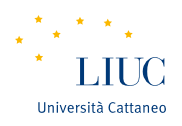 THE EXTERNAL ENVIRONMENT
Martina Dal Molin
mdalmolin@liuc.it
AY 2017/2018
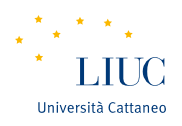 Introduction
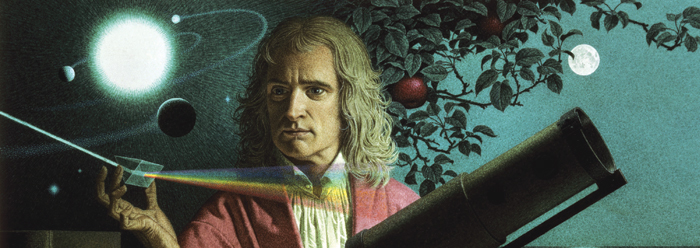 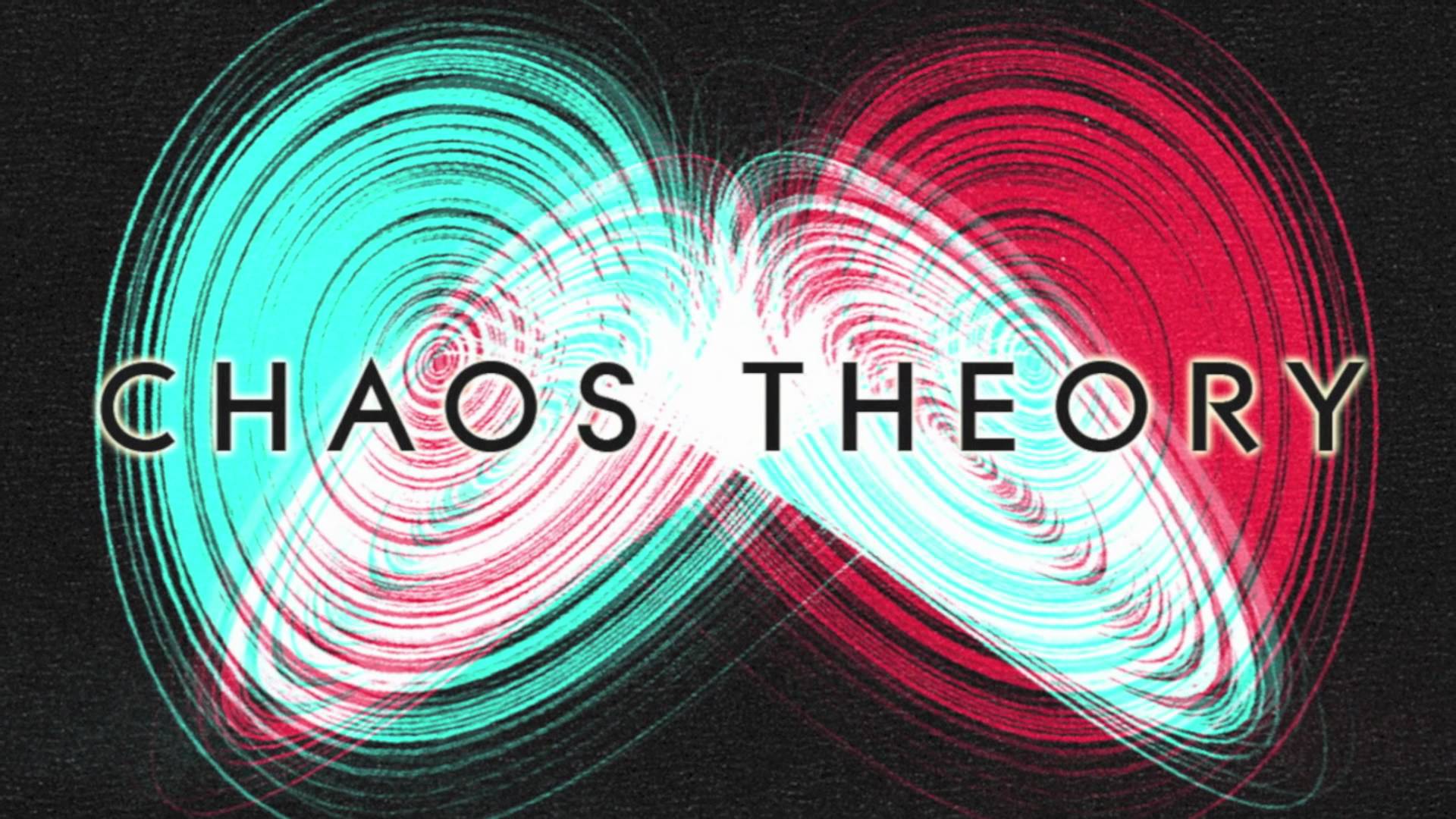 2
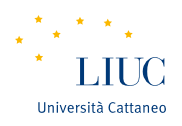 The external environment (1/2)
Organization’s environment, i.e. Everything outside the organization (government, social and cultural values, technology, financial resources)
Organization’s environment, i. e. All the elements that do not have a direct impact on daily operations, but they indirectly influence it
3
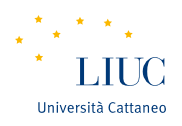 The external environment (2/2)
4
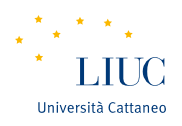 The external environment and the organization
How do the environment influence the organization?
The need for information about the environment
The need for resources from the environment
Complexity and change generate a greater need for information to respond to external change based on that information
5
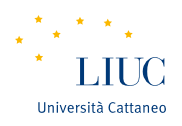 Uncertainty
What does uncertainty mean?
Uncertainty means that decision makers do not have sufficient information about the environmental factors and they have a difficult in predicting external changes
Organization have to manage uncertainties to be effective
6
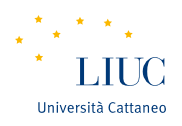 Dealing with uncertainty
Simple- complex dimension:
It refers to the heterogeneity or the number of dissimilarities of external elements
Stable-unstable dimension:
It refers to whether elements in the environment are dynamic
7
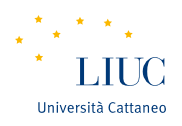 A framework to deal with uncertainty
STABLE
STABLE
Env. change
UNSTABLE
SIMPLE
Env. complexity
COMPLEX
8
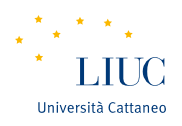 Organization and uncertainty
How to deal with uncertainty?
Adding organizational unit
Creating boundary spanning role
Favoring integration
9
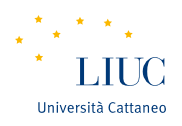 Exercise
10